Comp 401Advanced Generics
Instructor: Prasun Dewan
Prerequisite
Generics
Java Generic Types (Review)
A scope name (class, interface, method) can be succeeded by a series of type parameters within angle brackets <A, B, C, …> that have the same value in all places
public interface I<T> {
	public void addElement (T t);
	public T elementAt (int index); 
    	public int size();
}
A method, class, interface with type parameter is called a generic.
Create an elaboration of generic by giving actual value to  type parameter
A single implementation is shared by all of its elaborations.
I<String>  stringI;
I<Point> pointI;
Assigning values to type parameters is a compile time activity for type checking only.
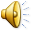 AHistory
public class AHistory<T> implements History<T> {
public final int MAX_SIZE = 50;
Object[] contents = new Object[MAX_SIZE];
int size = 0;
public int size() {return size;}
public T elementAt (int index) {
	return (T) contents[index];
}
boolean isFull() {return size == MAX_SIZE;}
public void addElement(T element) {
  if (isFull())
       System.out.println("Adding item to a full history");     
     else {
contents[size] = element;
size++;
}
}
A single implementation where T = Object is shared by all of its elaborations.
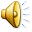 Instantiating A String History
History<String>  stringHistory = new AHistory<String>();
History<Point>   pointHistory  = new AHistory<Point>();
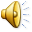 Instantiating A String History vs. Array
History<String>  stringHistory = new AHistory();
History<Point>   pointHistory  = new AHistory();
String[] strings = new String[50];
double[] doubles = new double[50];
Different implementations of different sizes.
Since giving value to type parameter is compile time activity for type checking and only one kind of implementation with T = Object exists, do not have to (but can) specify value while instantiating.
Pain to specify type each time
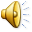 Instantiating A String History vs. Array
History<String>  stringHistory = new AHistory<String>();
History<Point>   pointHistory  = new AHistory<Point>();
String[] strings = new String[50];
double[] doubles = new double[50];
Can specify value while instantiating
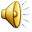 Extensions that Elaborate and Structural Type Equivalence
public interface StringHistory extends History<String> {}
public class AStringHistory extends AHistory<String> implements StringHistory {}
StringHistory  stringHistory = new AStringHistory();
History<String>  history = new AHistory();
history = stringHistory;
stringHistory = history;
stringHistory = new History();
Extends != Equals
Java does not use structural equivalence
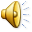 Integer and String Adders
public interface IntegerAdder {
 public Integer sum(Integer val1, Integer val2);
}
public interface StringAdder {
  public String sum(String val1, String val2);
}
public class AnIntegerAdder implements IntegerAdder{
  public Integer sum(Integer val1, Integer val2) {
    return val1 + val2;
  }
}
public class AStringAdder implements StringAdder{
  public String sum(String val1, String val2) {
    return val1 + val2;
  }
}
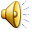 Integer and String Adders
public interface GenericAdder<OperandType> {
  public OperandType sum(OperandType val1, 
                         OperandType val2);
}
public class AnIntegerAdder 
                      implements GenericAdder<Integer>{
  public Integer sum(Integer val1, Integer val2) {
    return val1 + val2;
  }
}
public class AStringAdder 
                     implements GenericAdder<String> {
  public String sum(String val1, String val2) {
    return val1 + val2;
  }
}
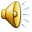 Integer and String Adders
public interface GenericAdder<OperandType> {
  public OperandType sum(OperandType val1, 
                         OperandType val2);
}
public class AGenericAdder<OperandType> implements GenericAdder<OperandType> {
public OperandType sum(OperandType val1, OperandType val2) {
  return val1 + val2;
}
A single sum exists in AGenericAdder with OperandType = Object
+ not defined for String, Integer, but not Objects
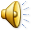 An Integer and String Adder
public interface IntegerAdder {
 public Integer sum(Integer val1, Integer val2);
}
public interface StringAdder {
  public String sum(String val1, String val2);
}
public class AnIntegerAndStringAdder
     implements IntegerAdder, StringAdder {

  public Integer sum(Integer val1, Integer val2) {
    return val1 + val2;
  }
  public String sum(String val1, String val2) {
    return val1 + val2;
  }
}
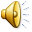 An Integer and String Adder
public interface GenericAdder<OperandType> {
  public OperandType sum(OperandType val1, 
                         OperandType val2);
}
public class AnIntegerAndStringAdder
     implements GenericAdder<Integer>, GenericAdder<String>{
  public Integer sum(Integer val1, Integer val2) {
    return val1 + val2;
  }
  public String sum(String val1, String val2) {
    return val1 + val2;
  }
}
A single sum exists in GenericAdder with OperandType = Object
Same method cannot be implemented twice (overloading rule)
Which method should the compiler choose?
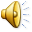 Collection Type Rules
History<String>  stringHistory   = new AHistory();
History<Object> objectHistory = stringHistory;
stringHistory.addElement(“hello”);
objectHistory.addelement(new ACartesianPoint(5,10));
objectHistory and stringHistory refer to the same history;
This history now has a Point and a String!
T1 IS-A T2 does not imply collection of T1 IS-A T2
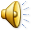 Type Rules
History<String>  stringHistory   = new AHistory();
History<Object> objectHistory = stringHistory;
stringHistory.addElement(“hello”);
objectHistory.addelement(new ACartesianPoint(5,10));
Problem occurs in some situations.
No problem in other situations.
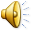 Type Rules
void printX (History<Point> pointHistory) {
	for (int index = 0; index < pointHistory.size(); index++)
		System.out.println(pointHistory.elementAt(index).getX());
}
History<BoundedPoint> boundedPointHistory = new AHistory();
printX(boundedPointHistory);
Can we type in such a way that safe operations on collections are allowed and unsafe are not?
Disallowed even though no type violations occur.
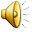 Wild Cards
void printX (History<? extends Point> pointHistory) {
	for (int index = 0; index < pointHistory.size(); index++)
		System.out.println(pointHistory.elementAt(index).getX());
}
History<BoundedPoint> boundedPointHistory = new History();
printX(boundedPointHistory);
A History whose elements are unknown subtypes of Shape.
println() works on any type so does not matter what the unknown type of element is
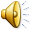 Wild Cards
void addAll (History<? extends Point> pointHistory) {
	for (int index = 0; index < pointHistory.size(); index++)
		 pointHistory.addElement(new ACartesianPoint(5,6));
}
History<BoundedPoint> boundedPointHistory = new History();
addAll(boundedPointHistory);
Not ACarestianPoint IS-A BoundedPoint
A History whose elements are unknown subtypes of Point.
Add expects the argument to be of the same type as the type of the element, not any subtype of Point
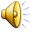 Collection Type Rules
History<String>  stringHistory   = new AHistory();
History<Object> objectHistory = stringHistory;
stringHistory.addElement(“hello”);
objectHistory.addelement(new ACartesianPoint(5,10));
objectHistory and stringHistory refer to the same history;
This history now has a Point and a String!
T1 IS-A T2 does not imply collection/array of T1 IS-A T2
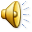 Array Type Rules
String[] strings   = new String[50];
Object[] objects   = strings;
strings[0] = “hello”;
objects[1] = new ACartesianPoint(5,10);
objects and strings refer to the same array.
This array now has a Point and a String!
ArrayStoreException
In the case of arrays, type checking done at run time maybe because wildcards don’t work
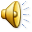 Wild Cards
void printX (History<? extends Point> pointHistory) {
	for (int index = 0; index < pointHistory.size(); index++)
		System.out.println(pointHistory.elementAt(index).getX());
}
void printX (Point[] points) {
	for (int index = 0; index < points.length; index++)
		System.out.println(points[index].getX());
}
Array is not a generic so wildcards don’t work
Runtime error can be given because different representation of different types of arrays.
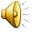 Elaborating Instantiation
List<String> contents = new ArrayList();
List<String> contents = new ArrayList<String>();
String  nonExistingElement = (new ArrayList()).get(0);
String  nonExistingElement = (new ArrayList<String>()).get(0);
IndexOutOfBoundsException
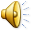 More Convincing Example
List<String> contents = new ArrayList();
contents.add(“test”);
List<String> correctCopy = new ArrayList(contents);
List<Point> incorrectCopy= new ArrayList(contents);
incorrectCopy.add(new ACartesianPoint(5,5));
Point firstElement = incorrectCopy.get(0);
List<Point> checkedCopy1 = new ArrayList<String>(contents);
List<Point> checkedCopy2 = new ArrayList<Point>(contents);
ClassCastException
Return type, variable mismatch
Constructor formal/actual  argument mismatch.
If creating calling constructor that takes no formal argument typed using type parameters, untyped instantiation is safe.
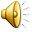 Counter Intuitive IS-A
T1
String[]
Object[]
T2
T1 IS-A T2 implies instances of T1 super set of instances of T1
String[] IS-A Object[]
Counter Intuitive IS-A
T1
Girls 
Schools
Schools
T2
Boys
Schools
Schools
T1 IS-A T2 implies instances of T1 super set of instances of T1
A girls(boys) school IS-A school
Cannot add a boy to a girls school.